Берегите первоцветы
Воспитатели: Лисавцова Т.Н.
                              Ефименко М.И
МБДОУ «Детский сад «Росинка»г.Бирюча»
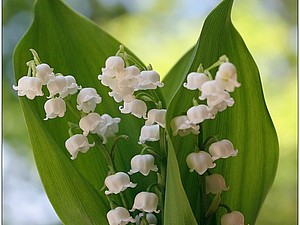 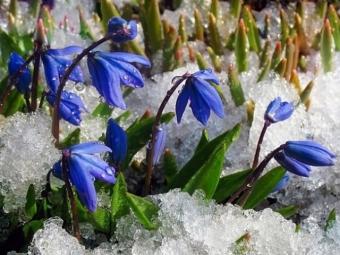 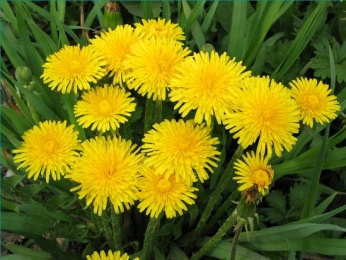 Закрепить и расширить знания детей о  времени  года;
                         
 Познакомить с разнообразием раннецветущих растений ;

  Воспитывать экологическую культуру, бережное отношение    
                            к природе;
 
   Заботиться об охране первоцветов.
С появлением первых цветов в наших садах начинается настоящая весна. Эти  нежные трогательные создания, которые появляются раньше других, наполняют душу любого человека радостным трепетом.
Пролески, как малые дети,-Весны голубые глаза.Как можем мы их не заметить,Они по особому светят,Об этом нельзя не сказать
Как горошинки резные       На высокой ножке,Ландыши цветут лесныеПрямо у дорожки.
Фиалки, медуницыВесной в лесу цветут.И звездочки кислицыБелеют там и тут
Лук  гусиный  любят  гуси,Оттого  он  очень  вкусен.Стебелёк  да  веточки,Да  в  полёте  стрелочки.Звёздные  цветочки,А внутри –звоночки.
Шла весна 
неспешным шагом,Одаряя мир теплом,Под её лучистым взглядомРасцветало всё кругом.
По земле весна гуляет,Снег в сугробах быстро тает,Травка новая растёт,Крокус снова расцветёт
Мать-и-мачехи цветкиСловно солнца огоньки.На пригорочке растут,Прям из снега - и цветут!
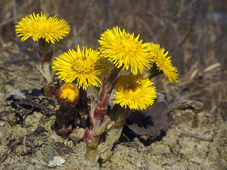 По-русски зовут воронецПо- латински, пионК 9 Мая всегда распускается он
Гудят шмели, щебечут птицы,А бабочки – восторга легче:На травяном  зелёном ситцеТюльпанов ясных нимбы блещут!
Берегите первоцветы!!!
Весной, один из самых ранних На свет явился первоцвет. Как неизвестный, дивный странник Пришел сказать нам всем: - "Привет! " Свисают гроздья золотые С высоких и тугих стеблей, Как будто иноки святые Родимой кланяясь земле. А там, где первоцвета много, Дано лишь только по весне Увидеть дивного барашка В изящном золотом руне.
Берегите первоцветы
БЕРЕГИТЕ первоцветы
Едва с земли сойдут снега,
В звонкоголосый превратись привет,
Пробьется солнца лучик в хмурый лес,
И зацветет в нем первоцвет.
Сохраним первоцветы
На проталинке в лесу,Вижу дивную красу:Там, где солнышко пригрело,Выглянул цветок несмело.А за ним другой и третий…Любопытные, как дети!Дружно высыпав гурьбой,Посмотреть на мир       Весной.